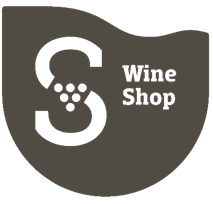 PACKS DE PROVA
WINE FLIGHTS
27€
18€
22€
PACK CLÁSSICO 
CLASSIC PACK 
 
BURMESTER EXTRA DRY 
KOPKE WHITE
CÁLEM ROSÉ
BURMESTER SOTTO VOCE
BARROS 10Y OLD TAWNY
PACK TRADIÇÃO 
TRADITION PACK 
 
BARROS WHITE
BARROS RUBY RESERVA
BARROS LBV 2019
CÁLEM 20Y OLD TAWNY
KOPKE COLHEITA 2003 TAWNY
PACK DOURO 
DOURO PACK 
 
S.LUIZ KOPKE RESERVA BRANCO 
CASA BURMESTER DOC TINTO 
BARROS WHITE 
BURMESTER  LBV 2019
CÁLEM 20Y OLD TAWNY
46€
38€
40€
PACK EXCELÊNCIA 
EXCELLENCE PACK 
 
CÁLEM L.B.V. 2019
QTA ARNOZELO VINTAGE 2021	 KOPKE COLHEITA 2004 WHITE 
KOPKE 30Y OLD TAWNY
BARROS COLHEITA 1974 TAWNY
PACK SUBLIME 
SUBLIME PACK 
 
KOPKE DRY WHITE
BURMESTER L.B.V. 2019
KOPKE 10Y OLD WHITE
CÁLEM COLHEITA 2010 TAWNY
BARROS 30Y OLD TAWNY
PACK CENTURY 
CENTURY PACK 
 
10Y OLD BARROS
20Y OLD CÁLEM
30Y OLD KOPKE
40Y OLD BURMESTER
APERITIVOS SNACKS
30€
20€
AZEITONAS
OLIVES
SELEÇÃO DE QUEIJOS P0RTUGUESES PORTUGUESE CHEESE TASTING
2€
24€
_ _ _ _ _ _ _ _ _ _ _ _ _ _ _ _ _ _ _ _ _ _ _ _ _ _ _ _ _ _ _ _ _ _ _ _ _ _ _ _ _ _ _ _ _ _ _ _ _ _ _ _ _ _ _ _ _
BATATAS FRITAS
CHIPS
FRUTOS SECOS
DRIED FRUITS
2€
2€
_ _ _ _ _ _ _ _ _ _ _ _ _ _ _ _ _ _ _ _ _ _ _ _ _ _ _ _ _ _ _ _ _ _ _ _ _ _ _ _ _ __ _ _ _ _ _ _ _
PROVA DE AZEITE
OLIVE OIL TASTING
AGUARDENTE VELHA KOPKE
PORTUGUESE OLD BRANDY
8€
4€
_ _ _ _ _ _ _ _ _ _ _ _ _ _ _ _ _ _ _ _ _ _ _ _ _ _ _ _ _ _ _ _ _ _ _ _ _ _ _ _ _ _ _ _ _ _ _ _ _ _ _ _ _ _ _ _ _
PATÉ DE CAVALA
MACKEREL PATE
9€
FILETES DE ATUM EM AZEITE
TUNA FILLETS IN OLIVE OIL
7€
_ _ _ _ _ _ _ _ _ _ _ _ _ _ _ _ _ _ _ _ _ _ _ _ _ _ _ _ _ _ _ _ _ _ _ _ _ _ _ _ _ _ _ _ _ _ _ _ _ _ _ _ _ _ _ _ _
SARDINHAS EM TOMATE
SARDINES IN TOMATO SAUCE
FILETES DE CAVALA EM AZEITE
MACKEREL FILLETS IN OLIVE OIL
7,5€
8,5€
_ _ _ _ _ _ _ _ _ _ _ _ _ _ _ _ _ _ _ _ _ _ _ _ _ _ _ _ _ _ _ _ _ _ _ _ _ _ _ _ _ _ _ _ _ _ _ _ _ _ _ _ _ _ _ _ _ _
OS PREÇOS INCLUEM  I.V.A. À TAXA EM VIGOR | PRICES INCLUDE VAT AT LEGAL RATE
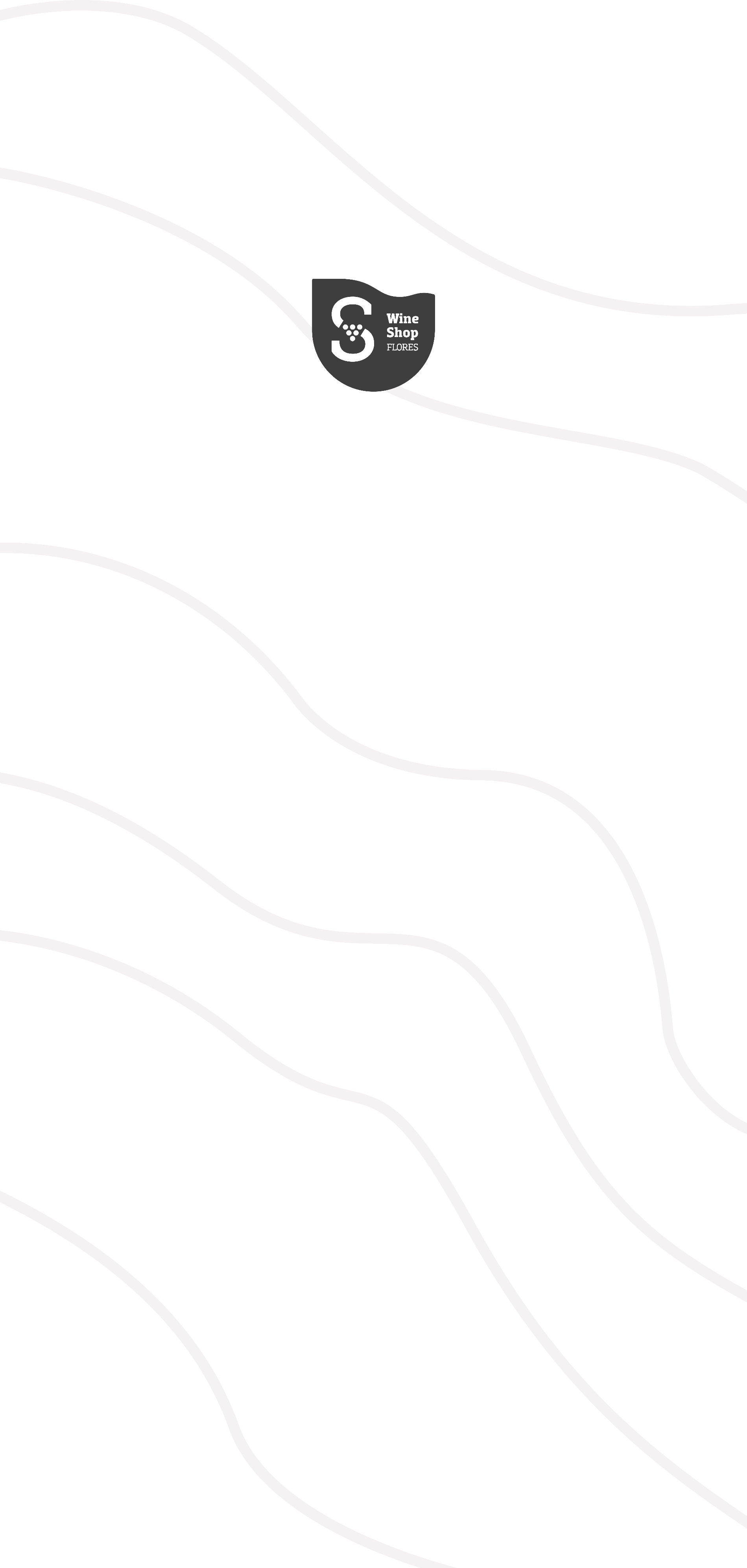 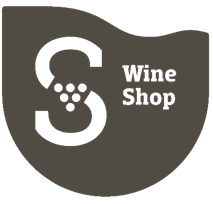 VINHO A COPO
WINE BY THE GLASS
WHITE
PORT
(37,5cl)
RUBY
PORT
TAWNY
PORT
(50cl)
STILL WINES
PORT MIX
OS PREÇOS INCLUEM  I.V.A. À TAXA EM VIGOR | PRICES INCLUDE VAT AT LEGAL RATE